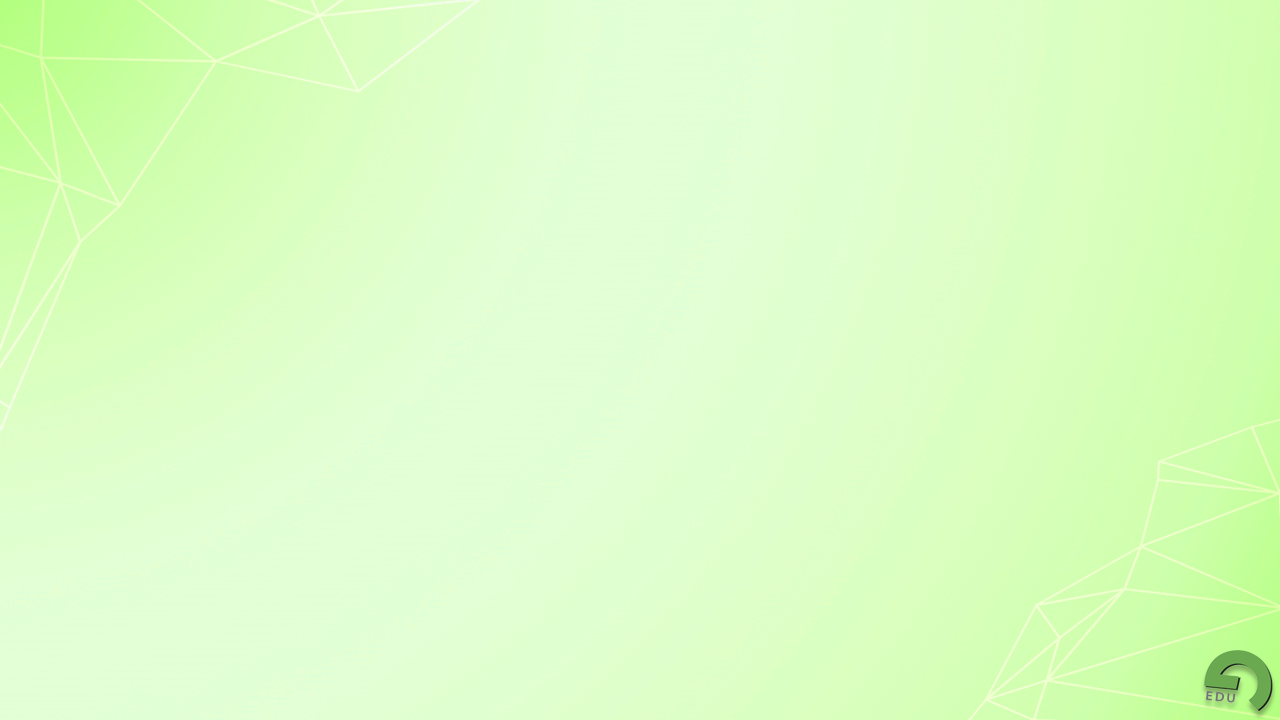 DISKUTERA
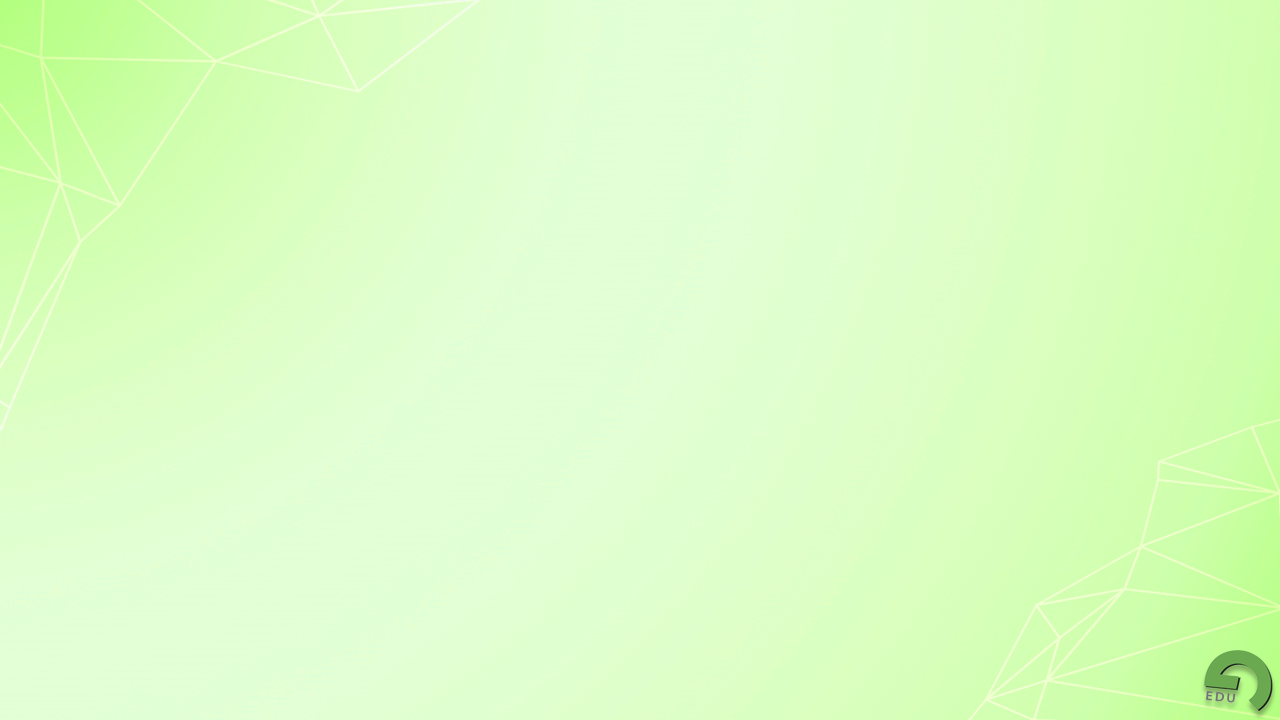 Vilka typer av filer ska vi ha i våra Team?
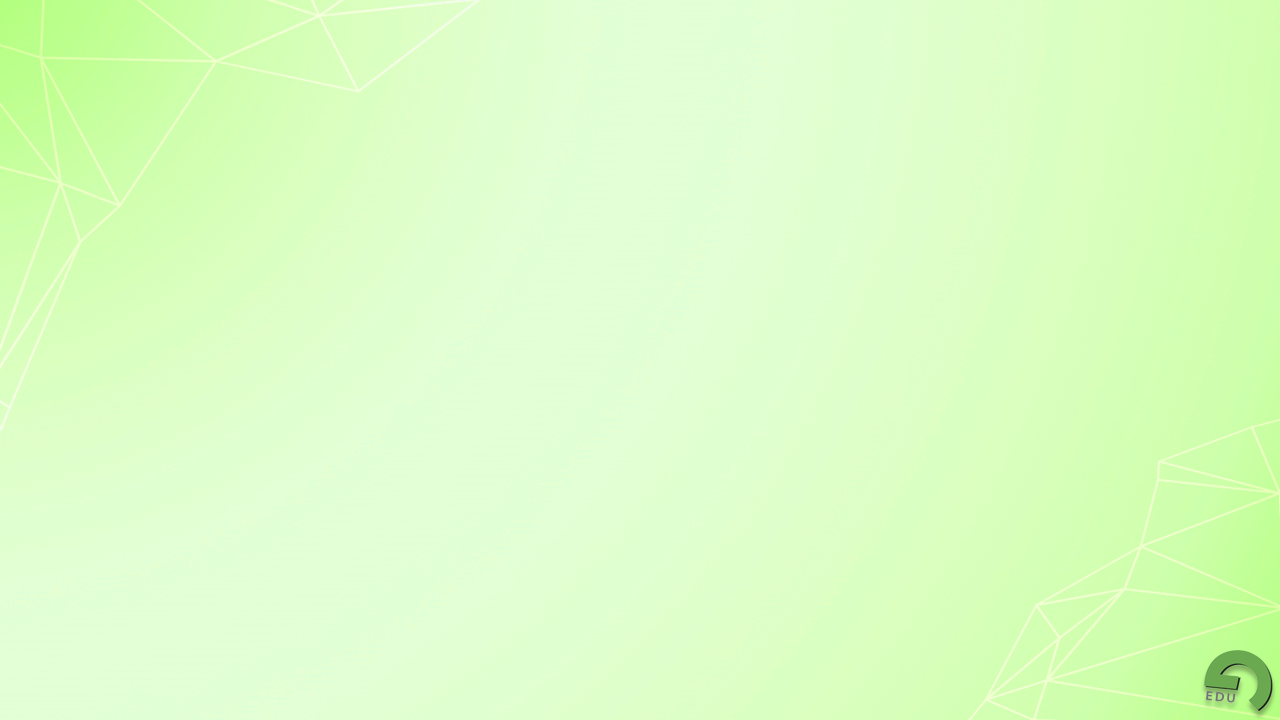 Vilka typer av filer ska vi inte ha i Teams?
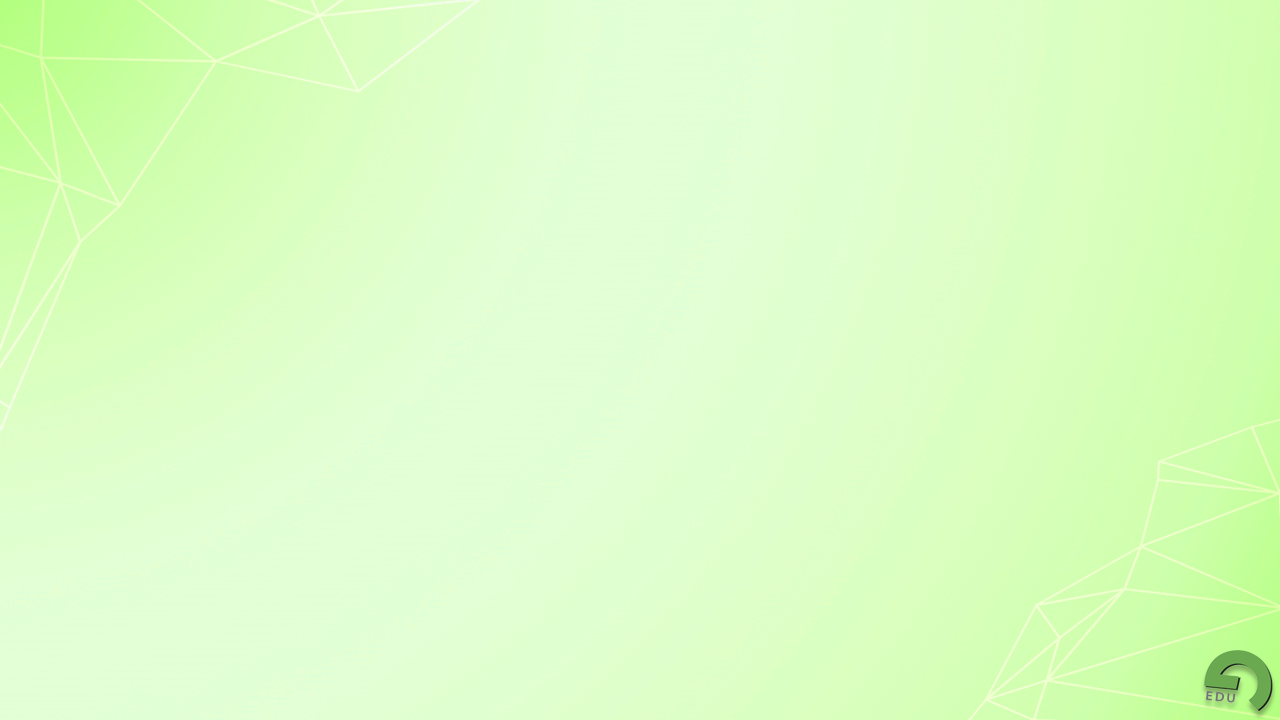 Vilka filer ska du ha i din OneDrive?
[Speaker Notes: Diskutera hur vad som egentligen]
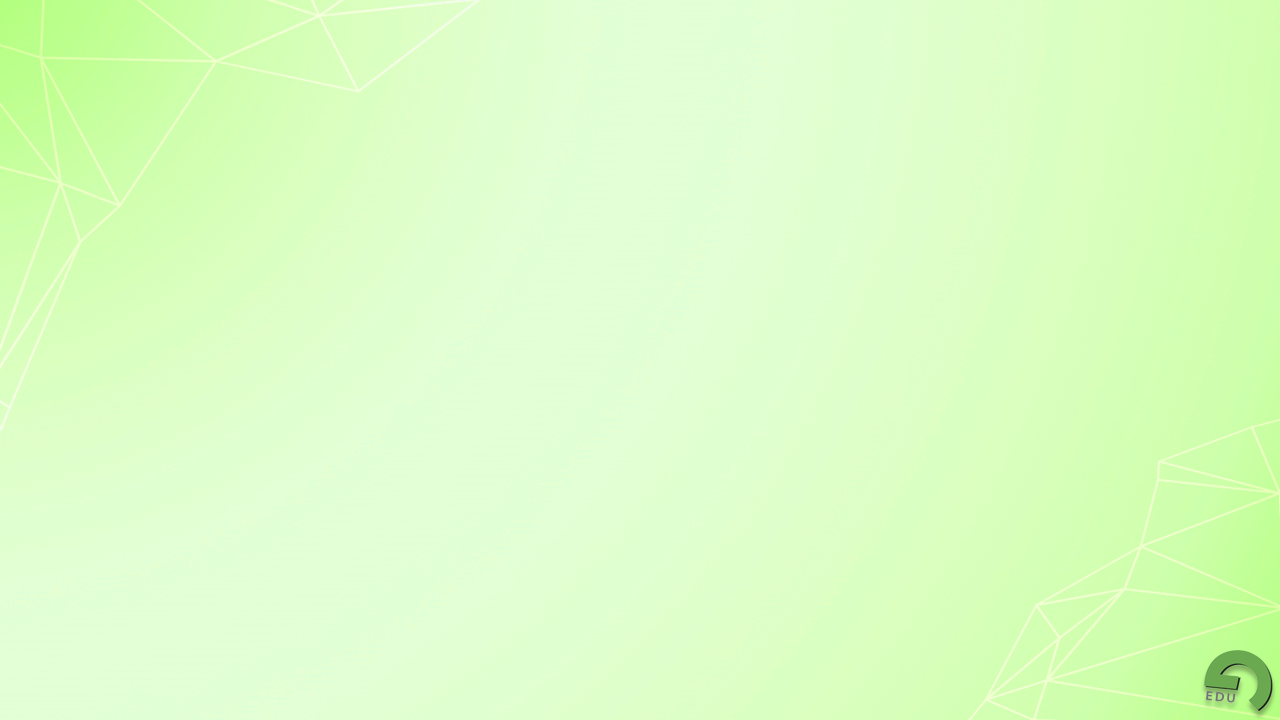 VECKANS UTMANING
Skapa alla nya dokument direkt i Teams-appen

Flytta över material dina kollegor kan ha nytta av från din OneDrive till Teams